Meta-unsupervised-learning: A model of unsupervised learning applicable to humans and computers
Vikas Garg – MIT                 Adam Tauman Kalai – MSR
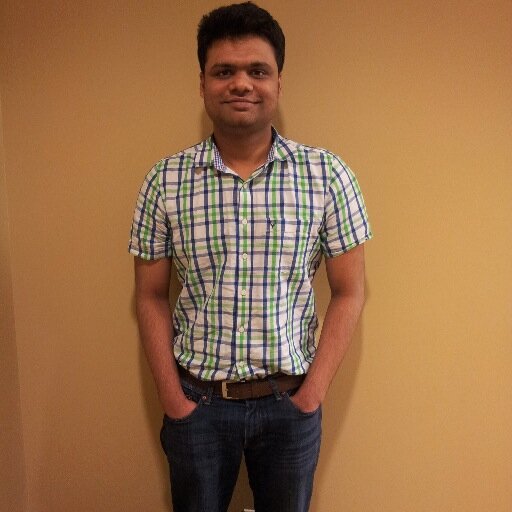 [Speaker Notes: 7:47]
Human Computation Theories
H+M
Models of computational systems that combine humans + machines

Models that fit human computation and machine computation
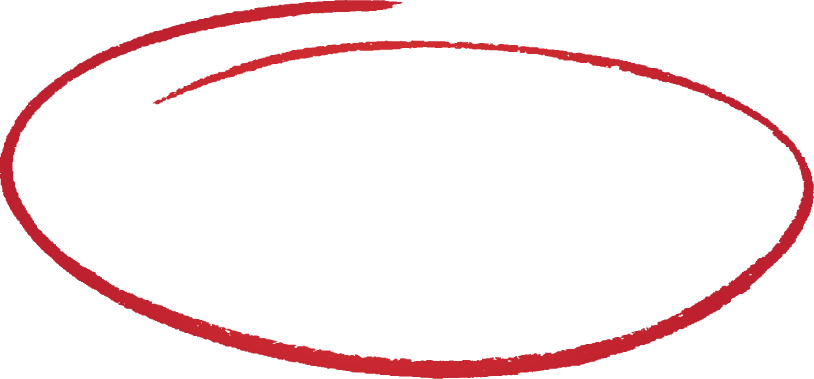 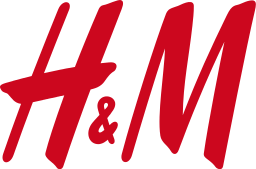 Blum-Vempala HUM (2015)     Turing Machine (1936)
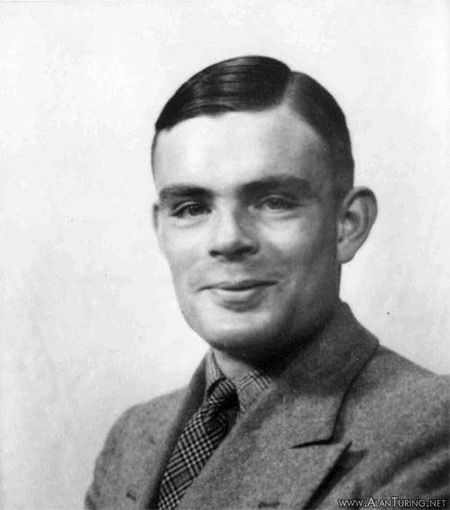 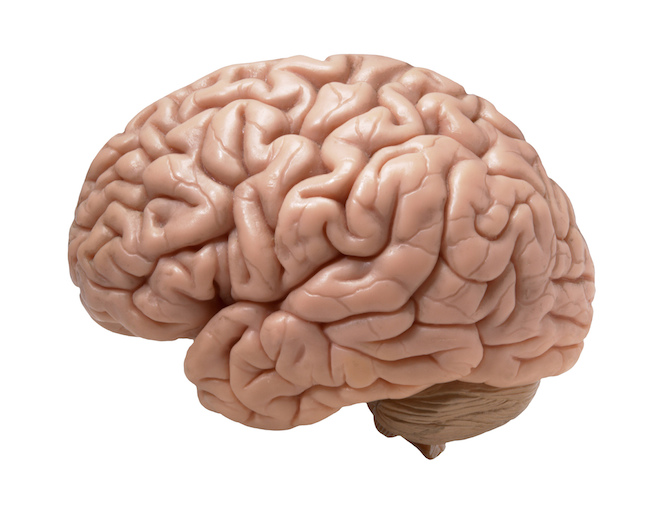 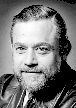 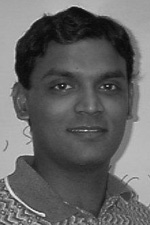 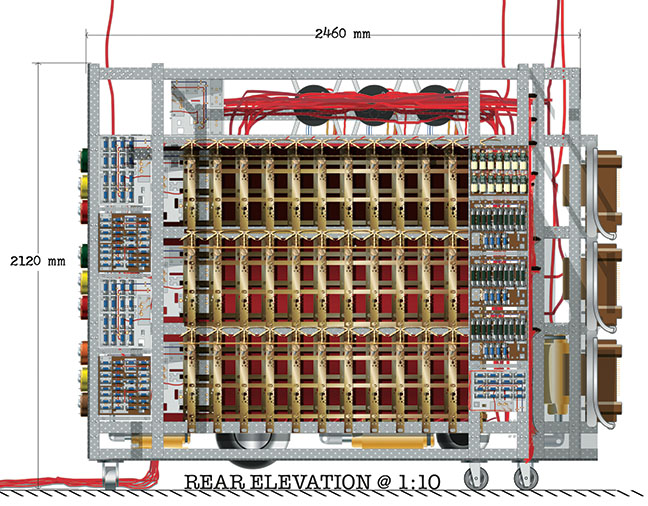 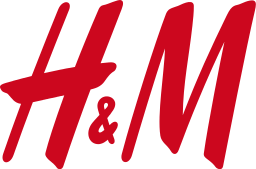 Common characteristics
 Time-space-accuracy tradeoffs
 Easier to check than to solve
 Reductions, parallelization, …
Unsupervised learning
Finding structure in unlabeled data via:
 Clustering
 Dimensionality reduction
 Dictionary learning
 Topic modeling
 Manifold learning
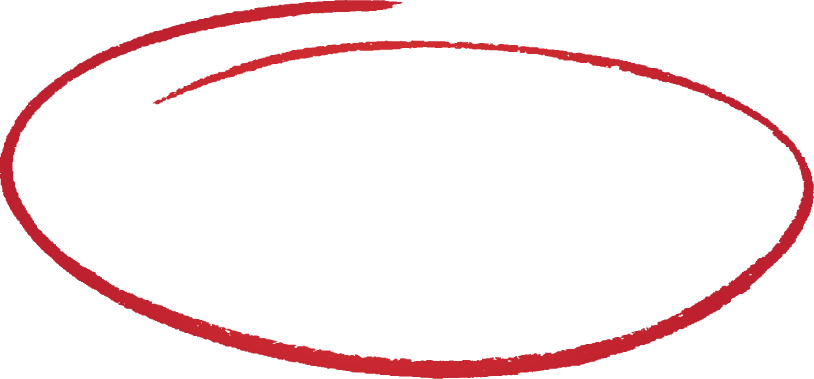 Geometry of clustering
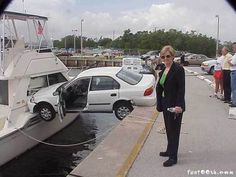 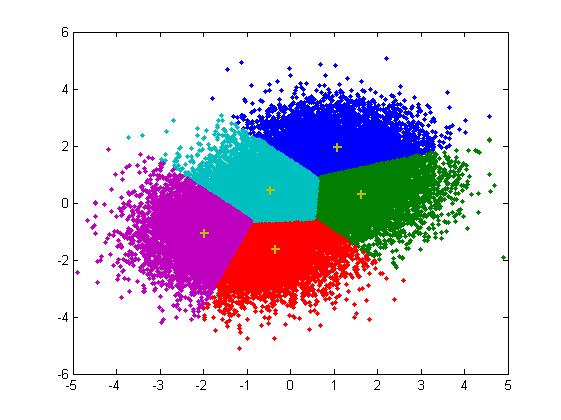 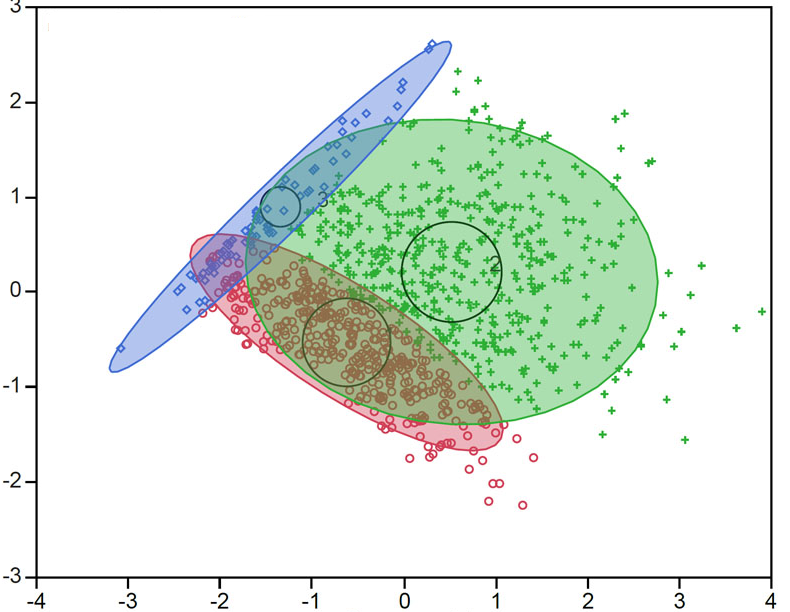 Gaussian mixture model
Human vs. Machine Clustering
The class was great!
The class was great!
Waste of time ADAM I HOPE YOU DIE.
The class was boring.
The class was terrible!
The class was boring.
Best course I have taken in a long time.
Best course I have taken in a long time.
The class was terrible!
Waste of time ADAM I HOPE YOU DIE.
I slept the whole time.
I slept the whole time.
idea: use prior data
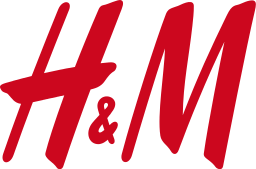 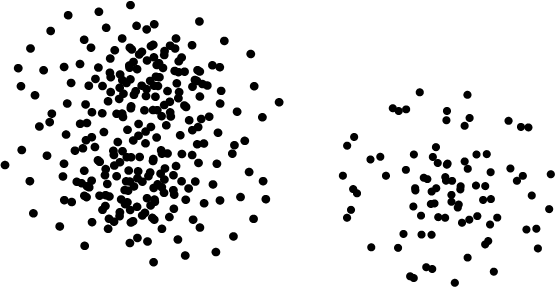 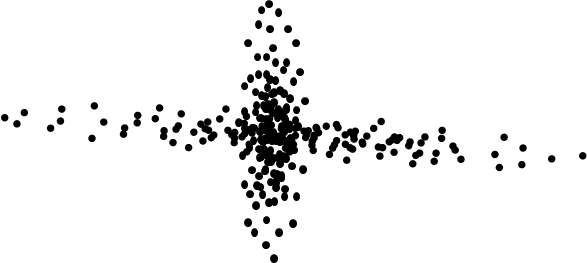 Clustering with prior labeled data
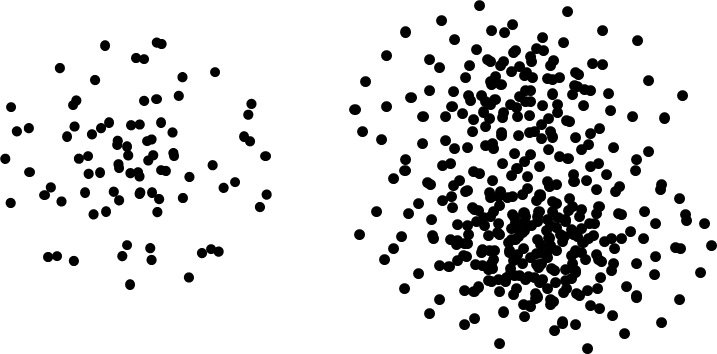 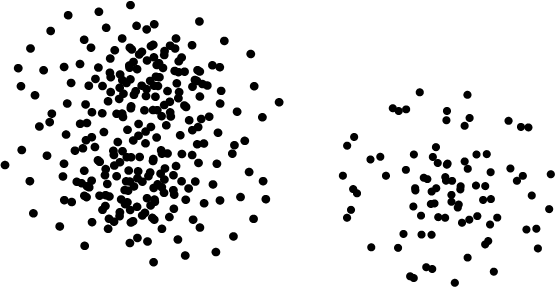 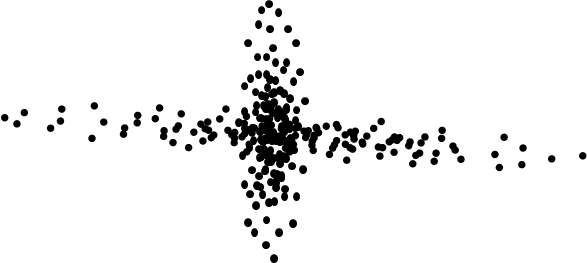 Clustering with prior labeled data
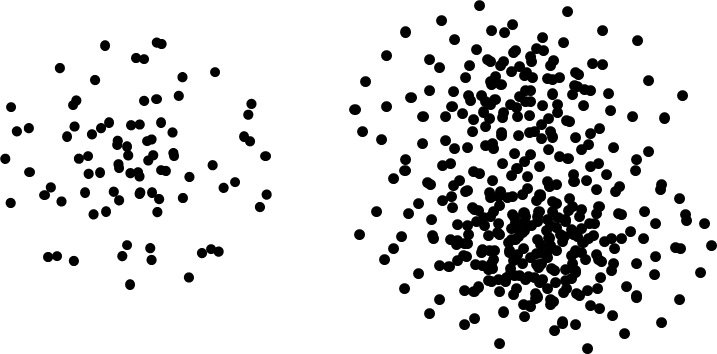 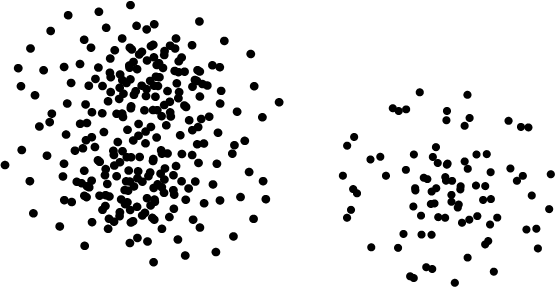 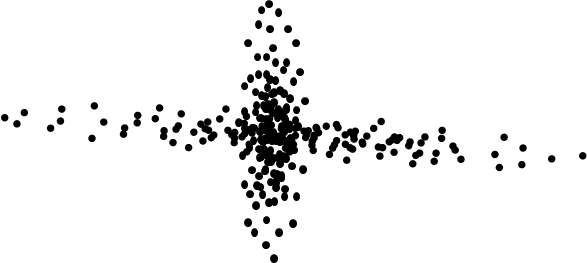 Clustering with prior labeled data
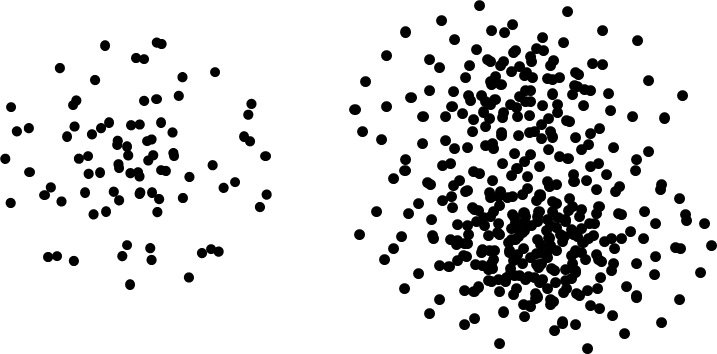 Meta-MODEL
Meta-clustering
#dim
#data
Def: Efficient meta-clustering
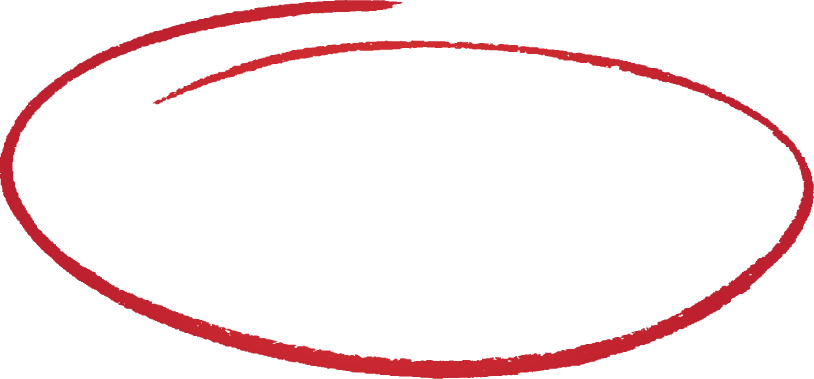 Meta-unsupervised learning
Similar to theory of supervised learning:
PAC (Valiant 84)  Agnostic (Kearns, Schapire, Sellie 94)
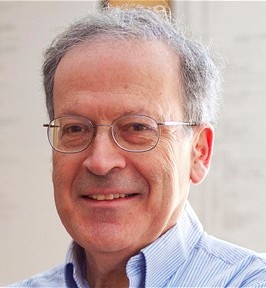 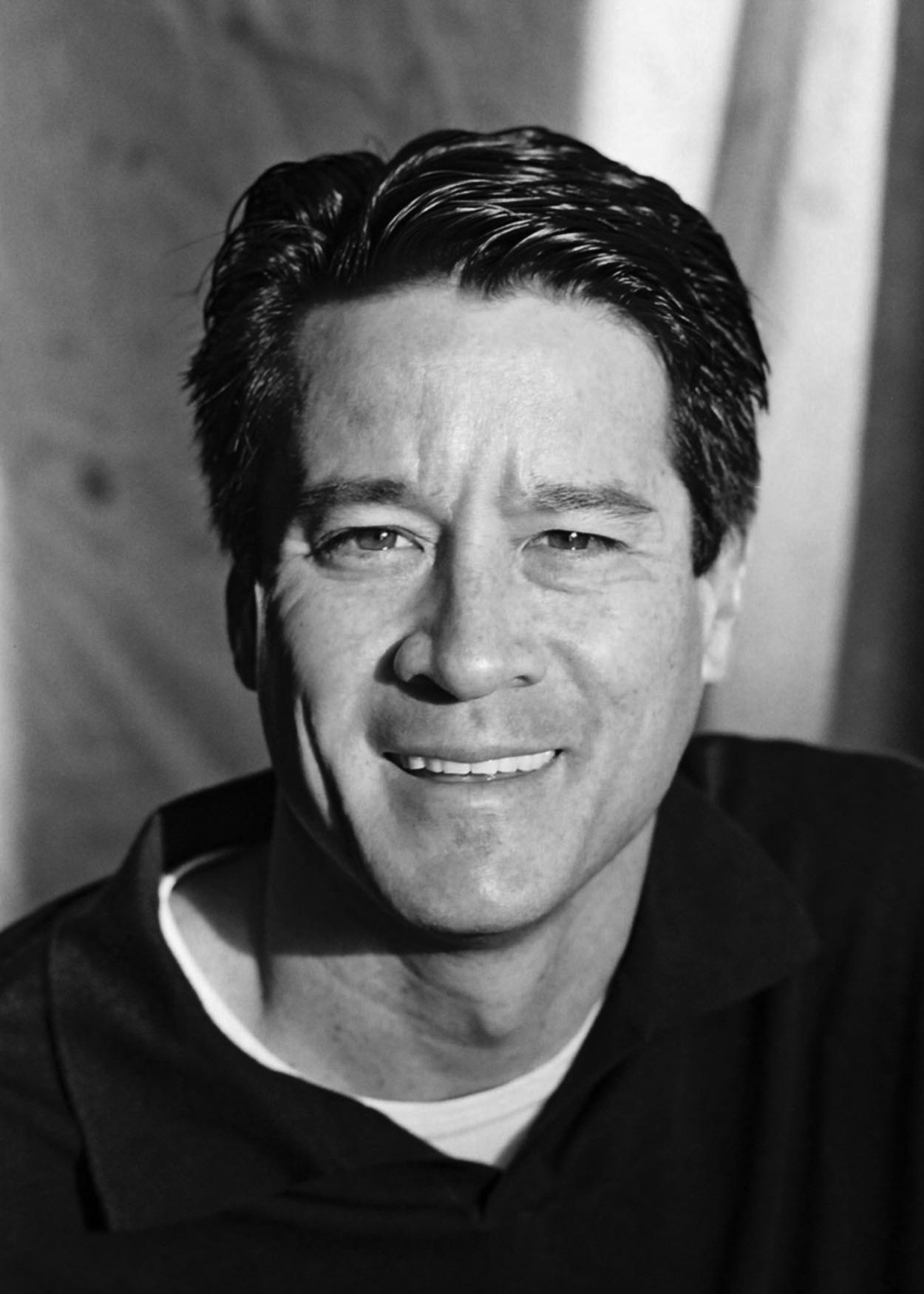 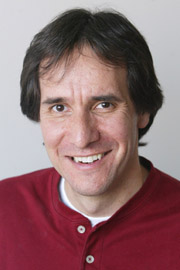 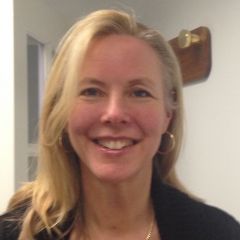 [Speaker Notes: Difference: (x,y) examples are now whole problems]
Meta-clustering Occam bound
#bits
Experimental Evaluation
Silhouette heuristic (intrinsic clustering quality)
Rand Index (accuracy metric w.r.t. ground-truth/gold-standard)
Silhouette clustering quality heuristic
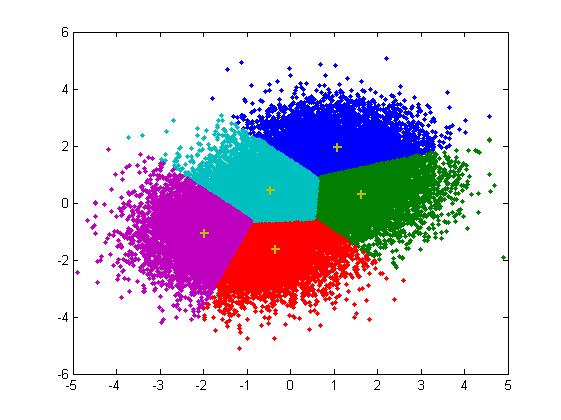 Rand Index: ground truth accuracy
Ground truth
Fraction of edge/non-edge agreement pairs
 Adjusted Rand Index (ARI) 
 Corrects for random chance
 Common empirical clustering accuracy metric
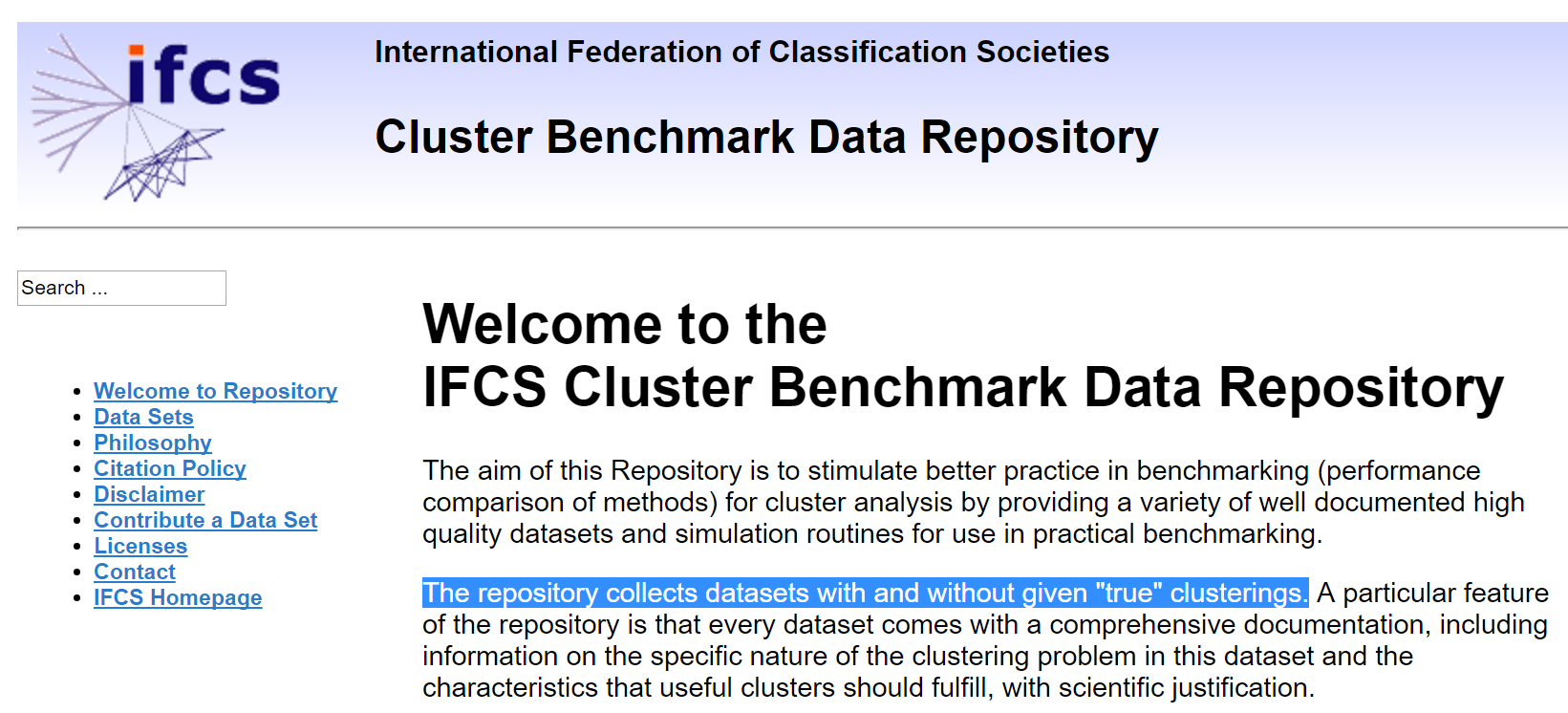 Currently < 10 datasets
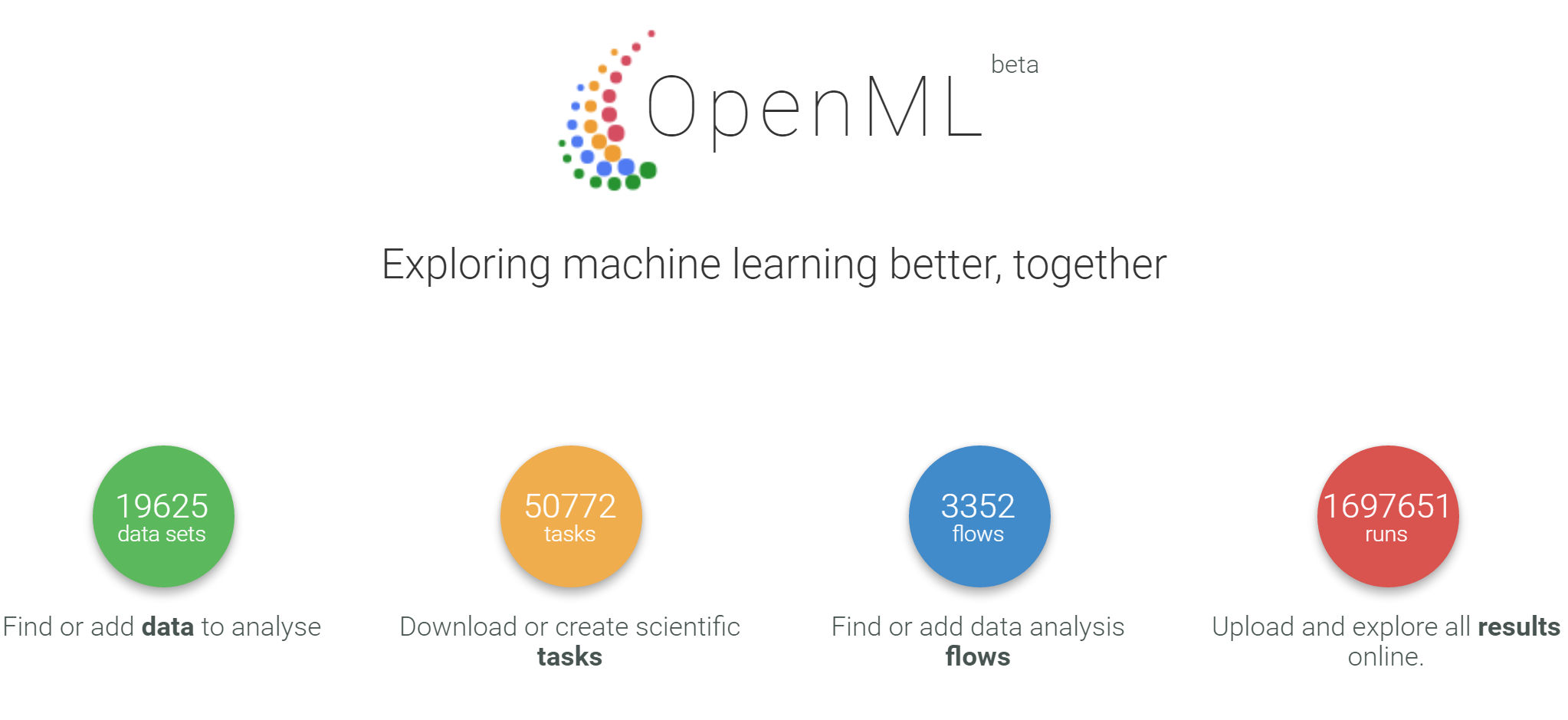 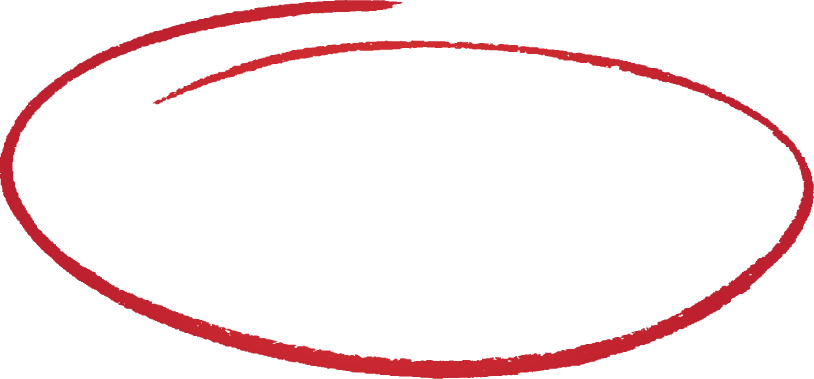 Cluster
Cluster
Cluster
Which Algorithm?
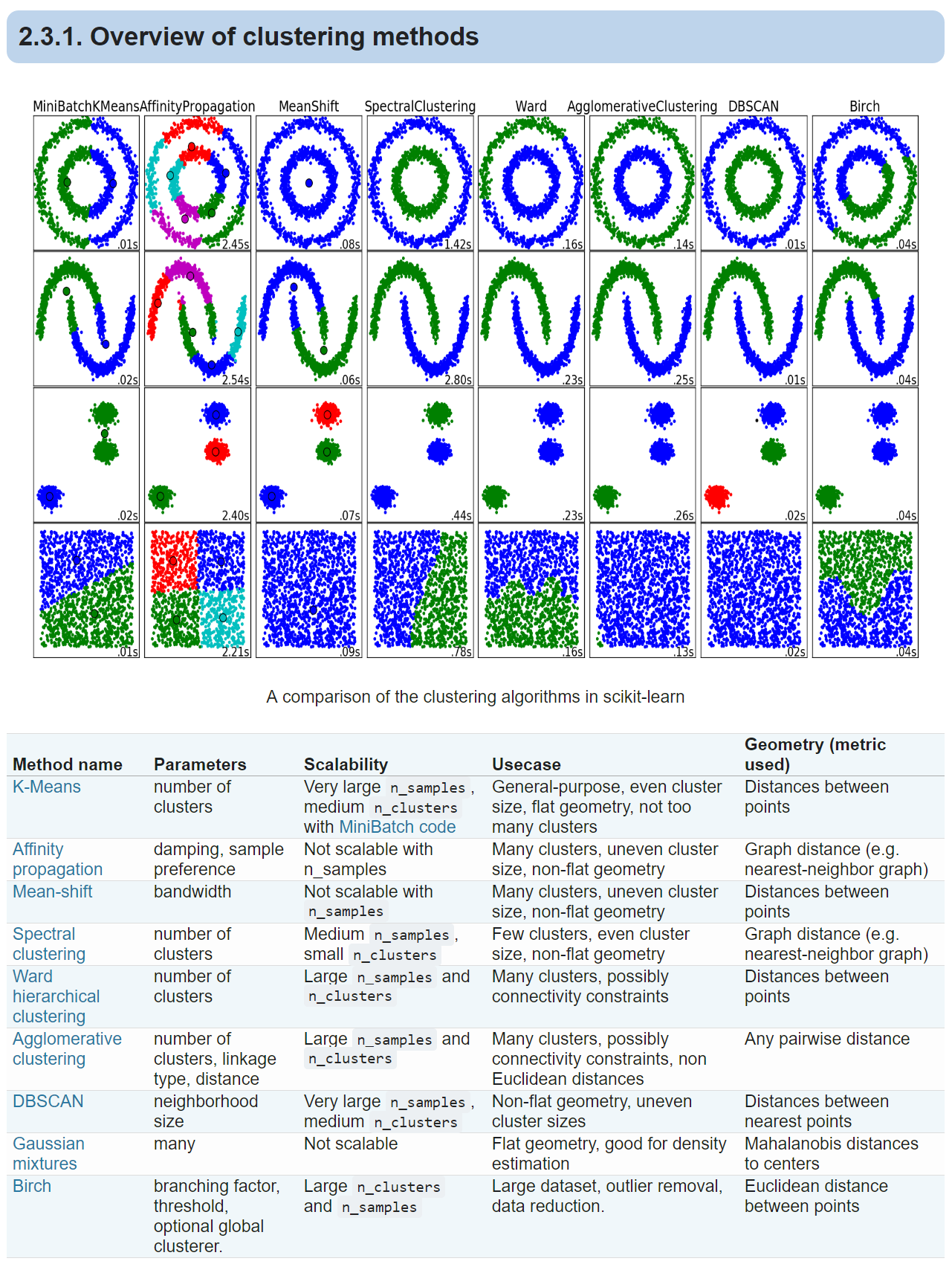 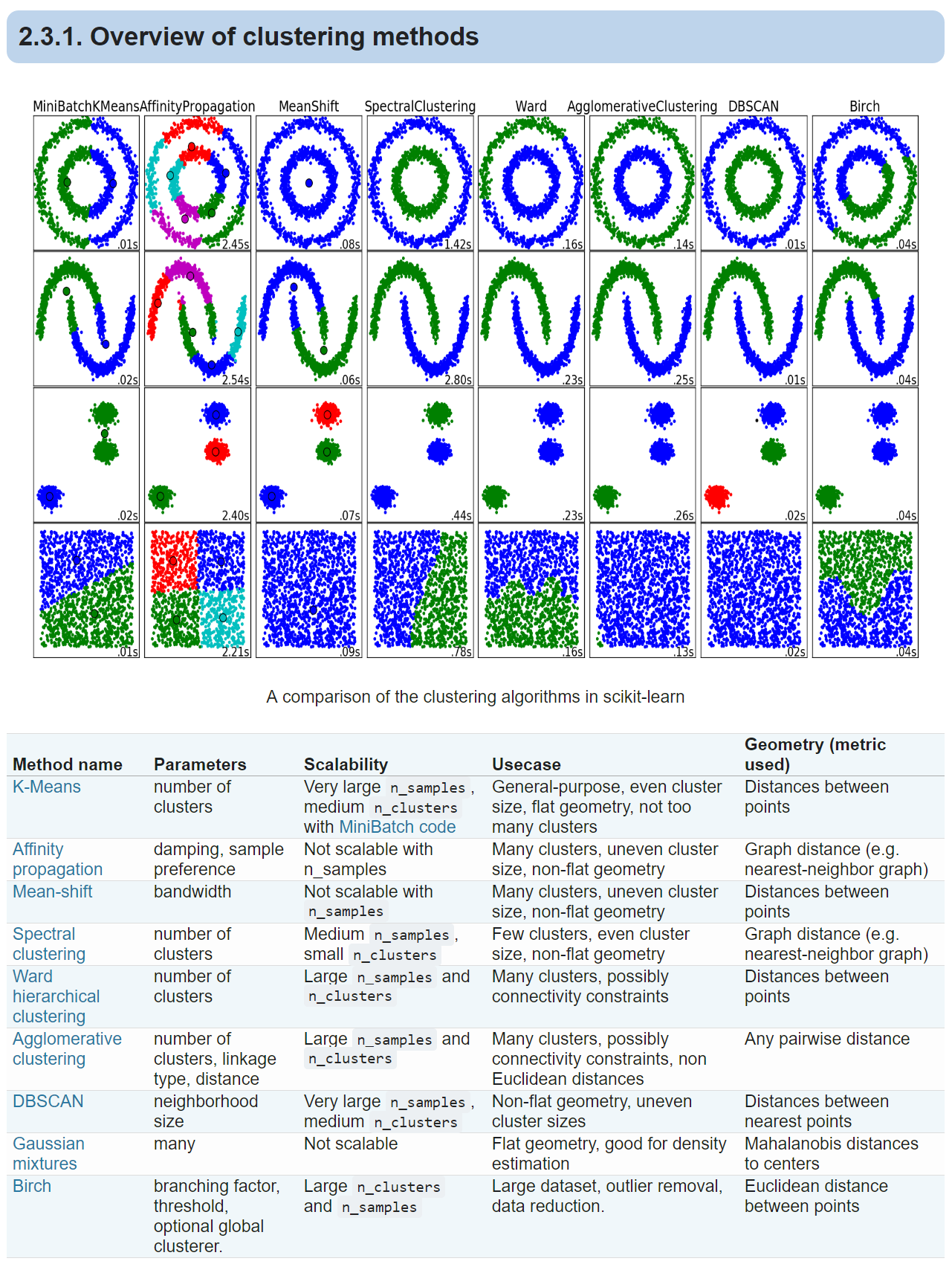 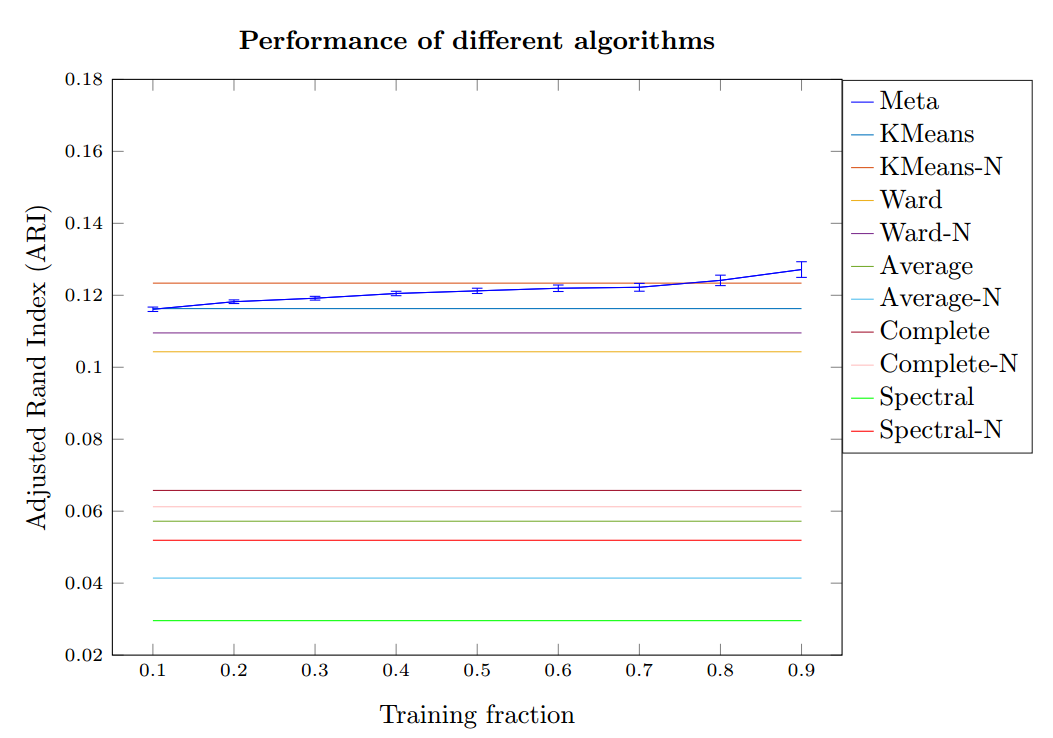 How many clusters?
Meta-Outlier-Removal
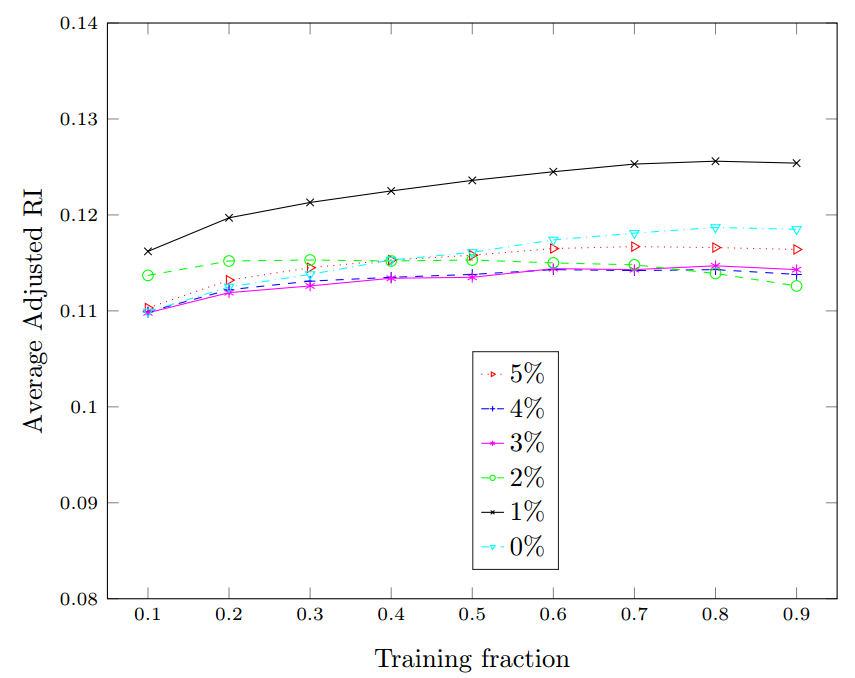 Meta-neural-network-unsupervised-learning
Lots of little data makes big data
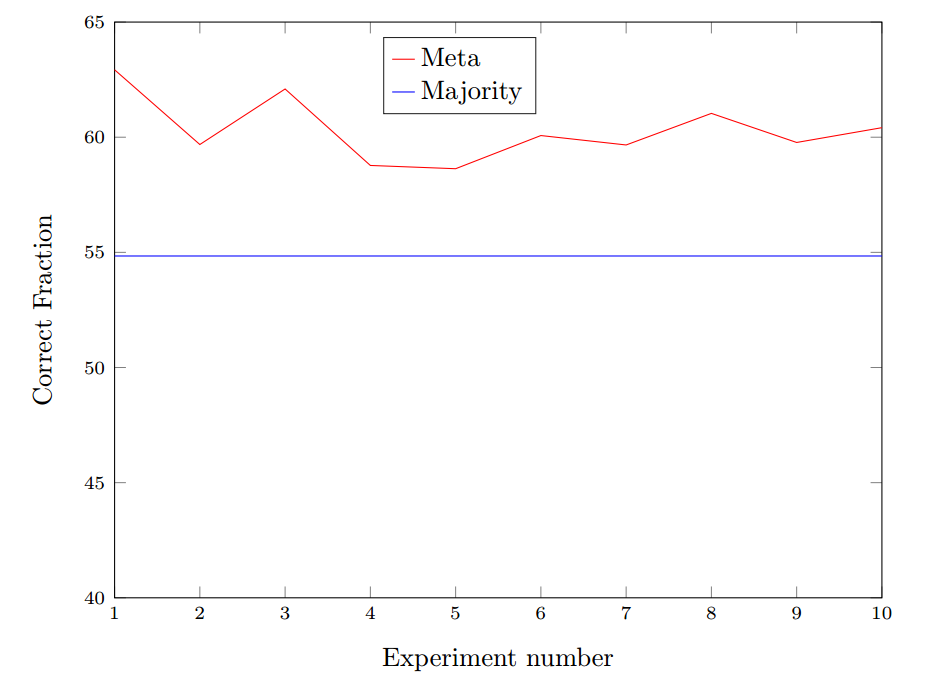 Human Experiments?
Cluster this
The class was great!
Waste of time ADAM I HOPE YOU DIE.
The class was boring.
Best course I have taken in a long time.
The class was terrible!
I slept the whole time.
Cluster this
The class was great!
Waste of time ADAM I HOPE YOU DIE.
The class was boring.
Best course I have taken in a long time.
The class was terrible!
I slept the whole time.
Cluster this
The class was great!
Waste of time ADAM I HOPE YOU DIE.
The class was boring.
Best course I have taken in a long time.
The class was terrible!
I slept the whole time.
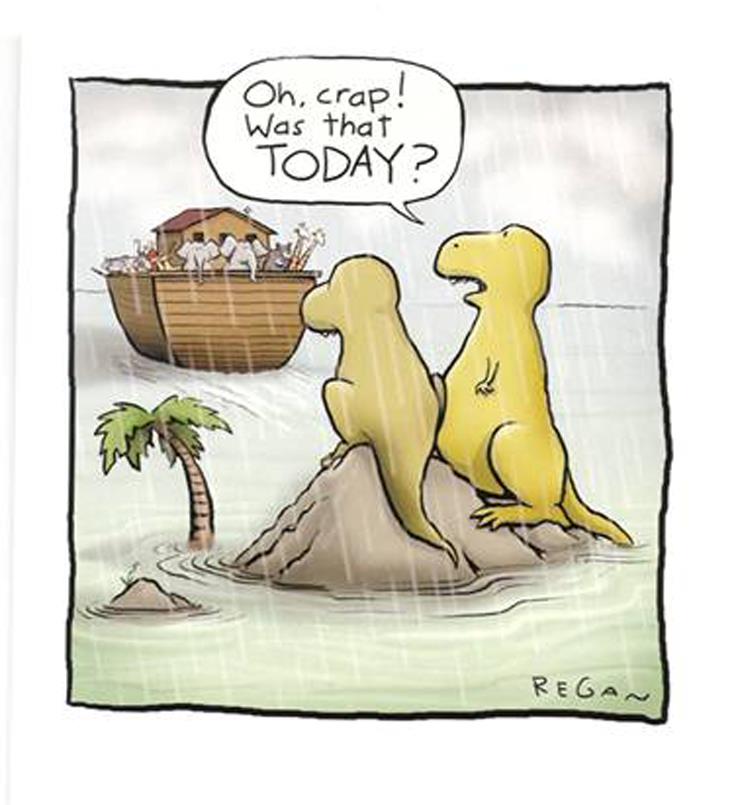 dear
Summary
Don’t miss the meta-boat
 Meta-clustering 
 Meta-topic-modeling
 Meta-feature-selection
 Meta-classification
 Meta-algorithms

          theories that apply to Humans & Machines
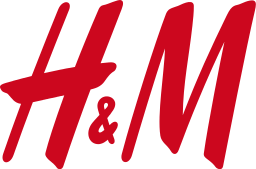 An open meta-problem
Humans solve problems, write programs, come up with and improve strategies
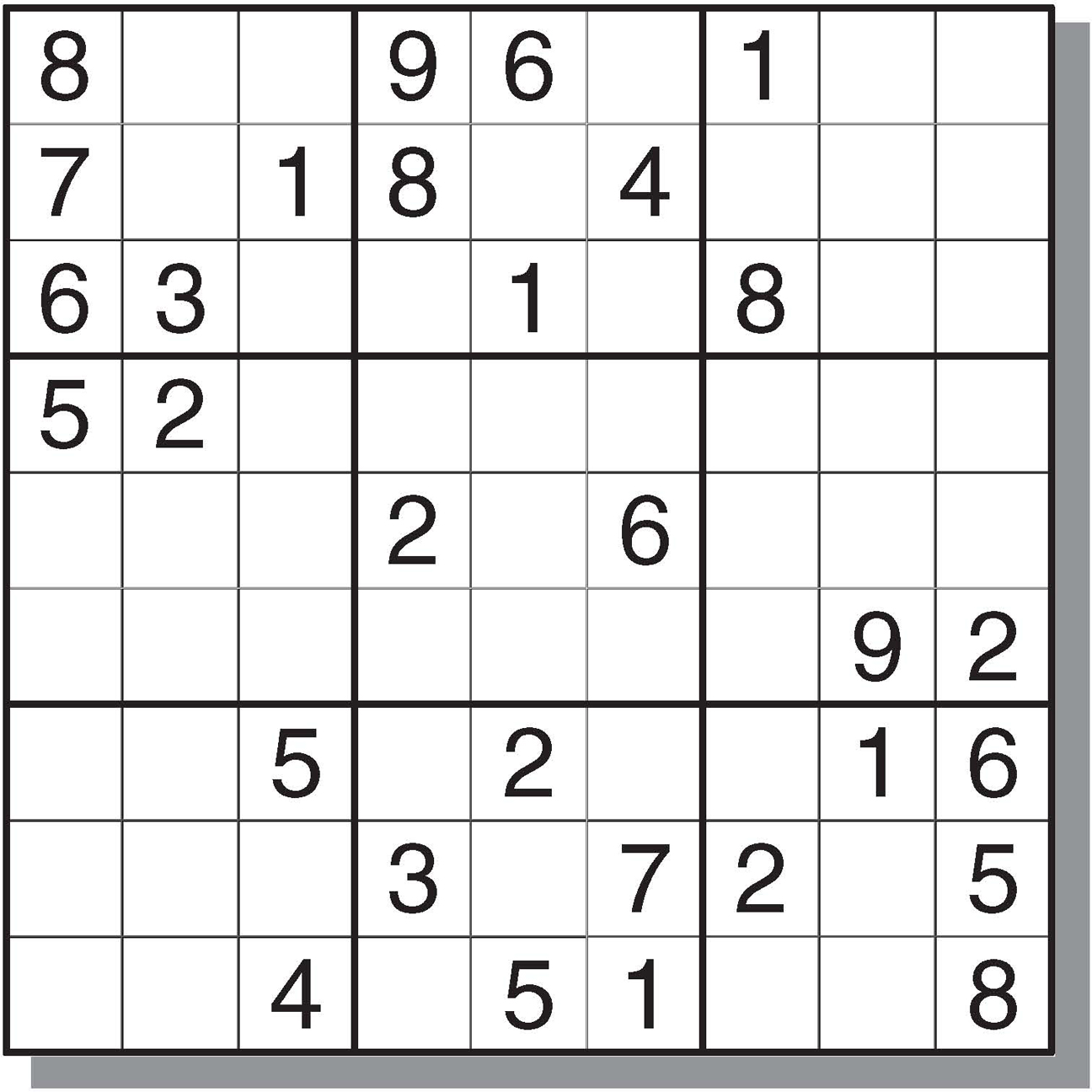 How can computers do the same?
Meta-thank-you
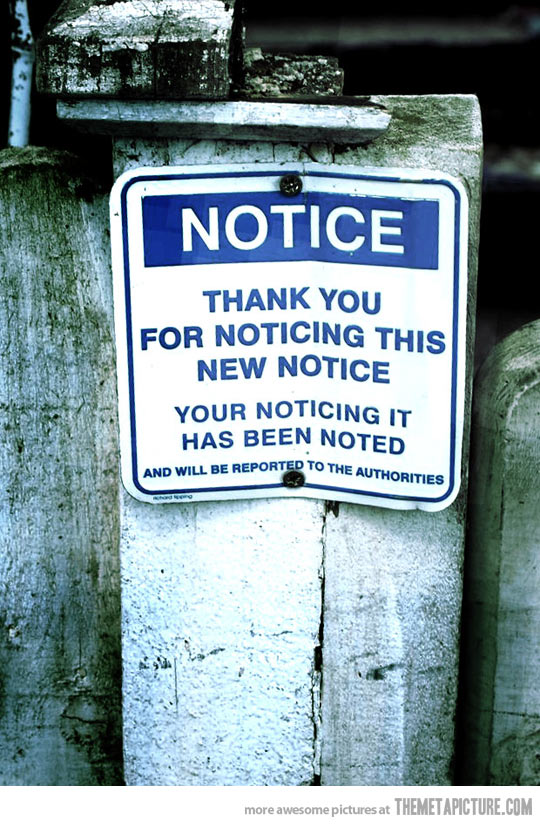